Primary or Secondary Source?
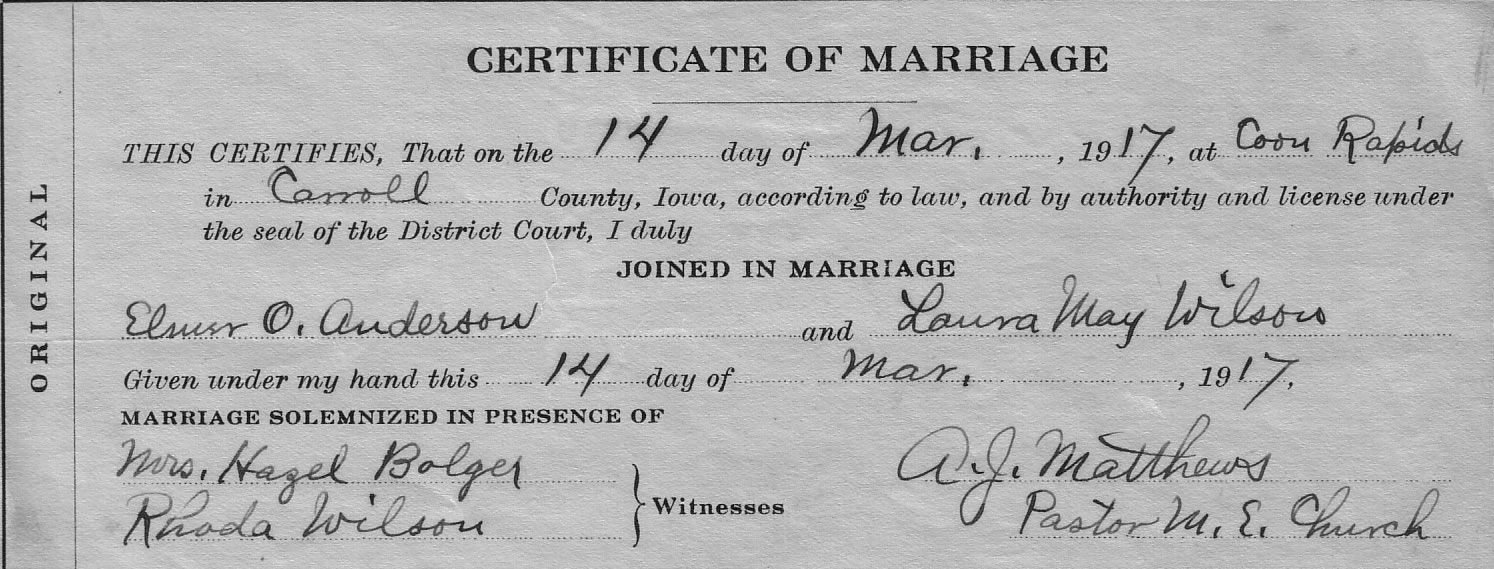 PRIMARY SOURCE
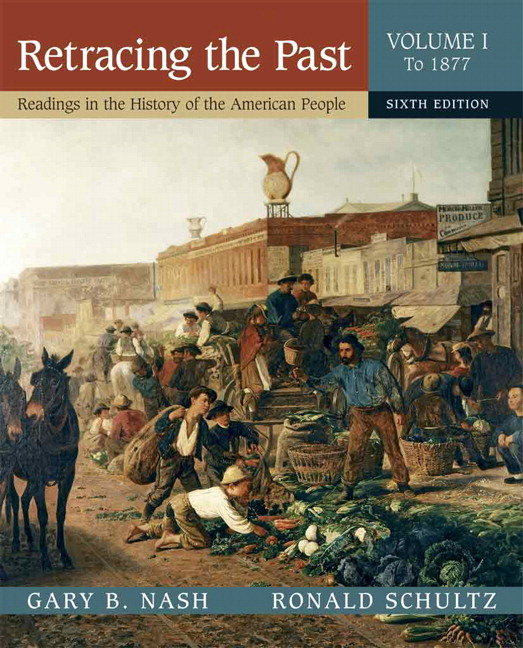 SECONDARY SOURCE
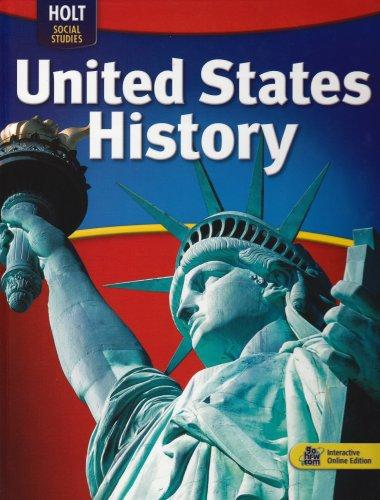 SECONDARY SOURCE
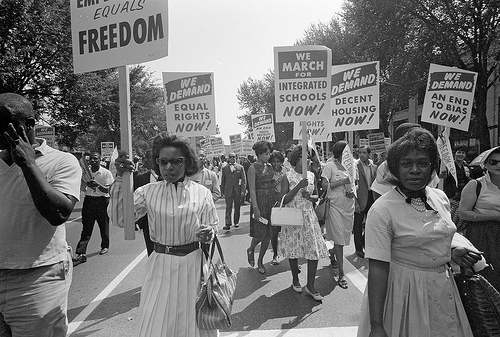 PRIMARY SOURCE
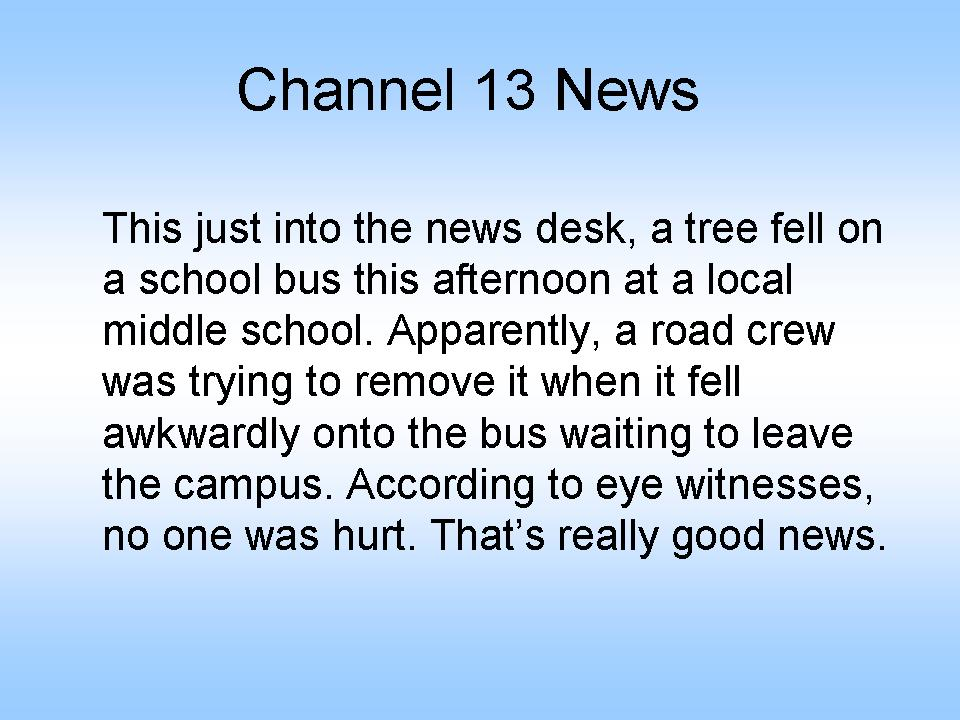 SECONDARY SOURCE
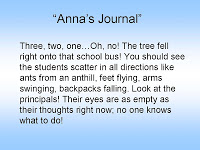 PRIMARY SOURCE
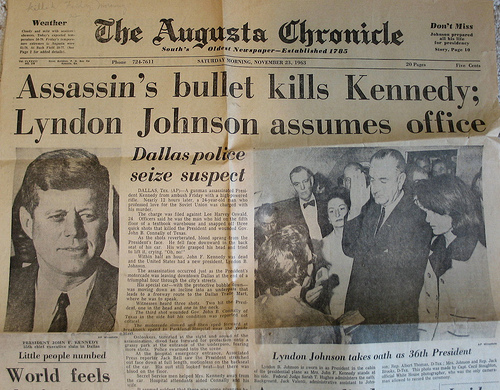 PRIMARY SOURCE
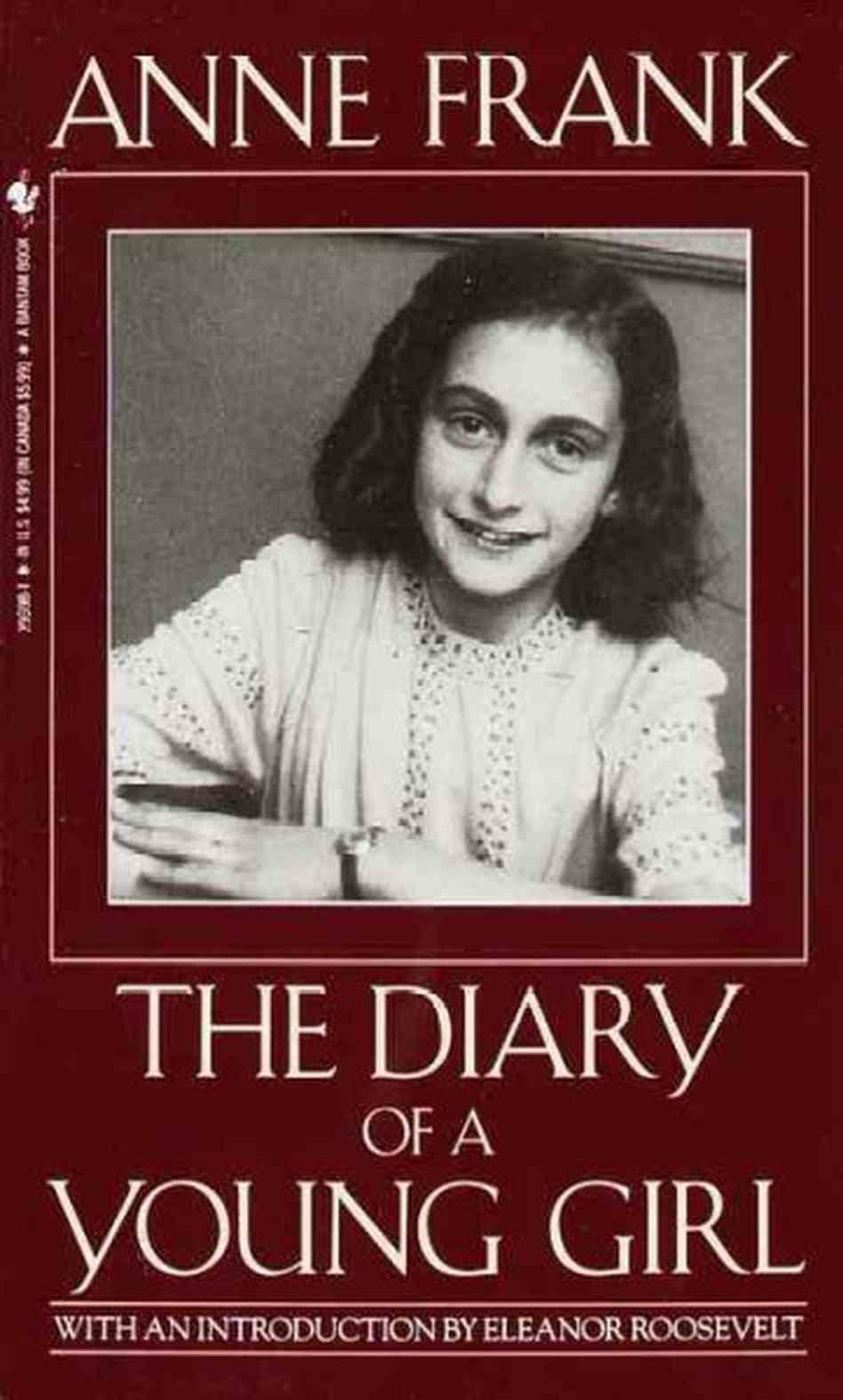 PRIMARY SOURCE
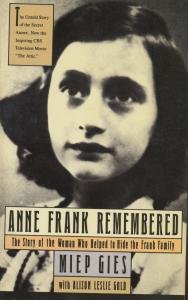 SECONDARY SOURCE
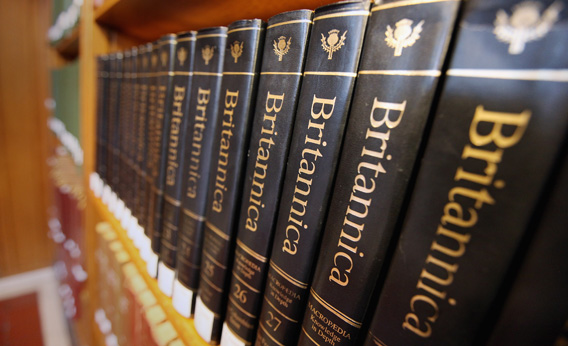 SECONDARY SOURCE
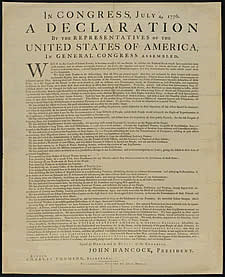 PRIMARY SOURCE
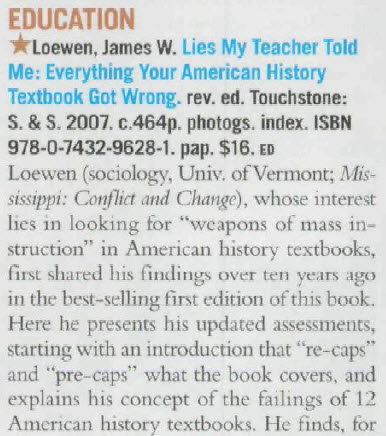 SECONDARY SOURCE
A YouTube video describing how the pyramids were built.
SECONDARY SOURCE
A radio broadcast from the day the Soviet Union launched Sputnik.
PRIMARY SOURCE
A scientist explaining what it was like for Buzz Aldrin to walk on the moon.
SECONDARY SOURCE
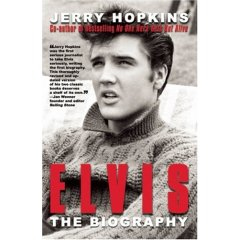 SECONDARY SOURCE
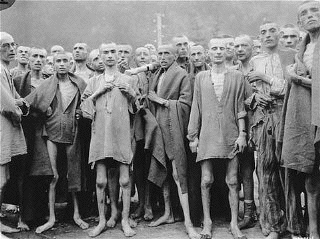 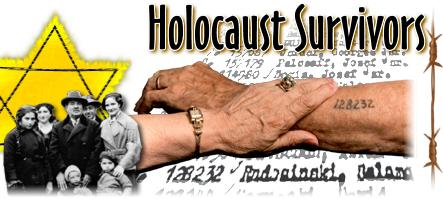 PRIMARY SOURCE
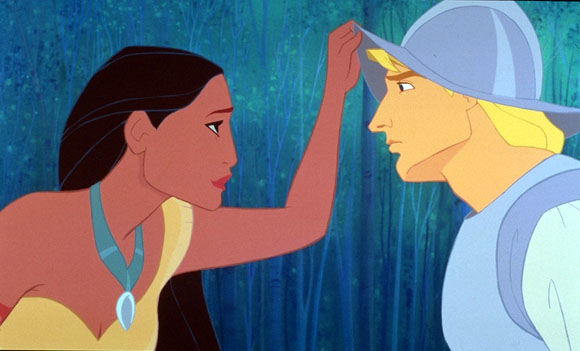 A cartoon showing how Pocahontas met John Smith.
SECONDARY SOURCE
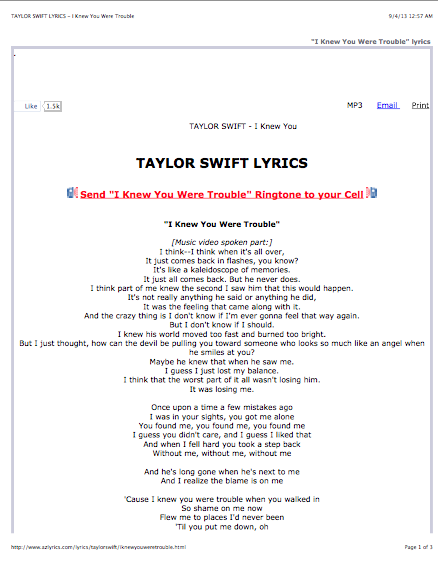 PRIMARY SOURCE
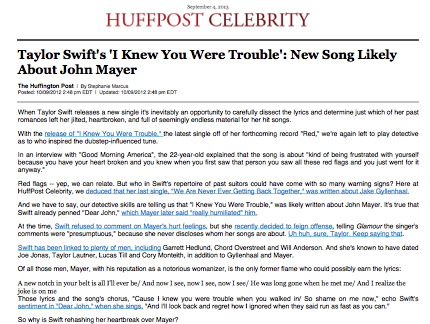 SECONDARY SOURCE